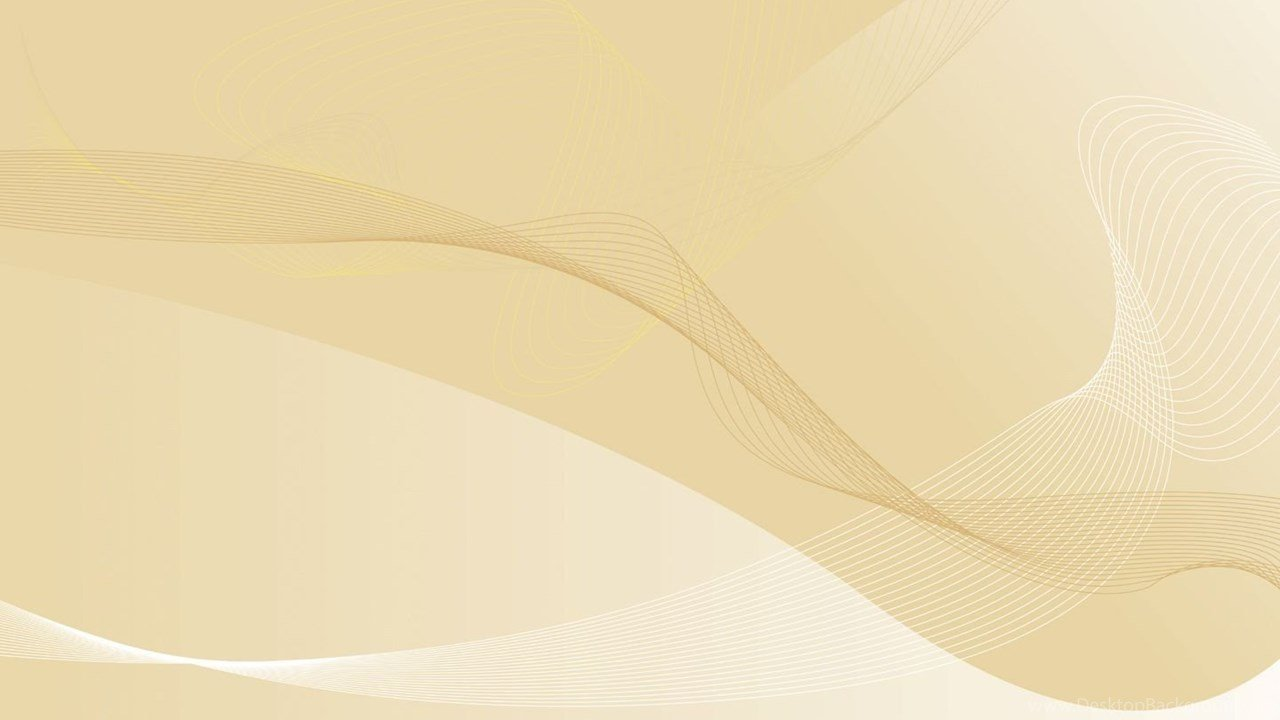 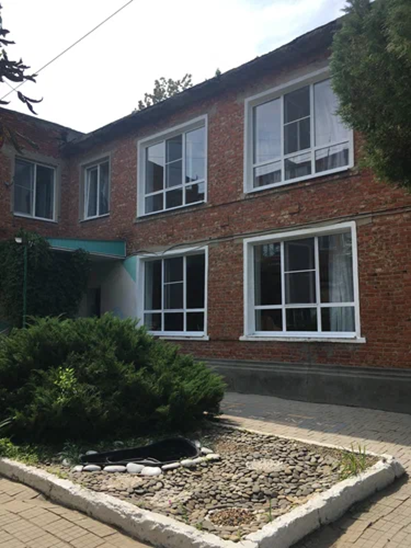 Образовательная программа 
 дошкольного образования 
муниципального бюджетного дошкольного образовательного учреждения
детского сада комбинированного вида № 11 города Ейска
муниципального образования Ейский район для воспитанников вторых групп раннего возраста, младших, средних, старших и подготовительных к школе групп общеразвивающей направленности
на 2024-2025 учебный год
адрес: 353690, Россия, 
        Краснодарский край, Ейский район, город Ейск, 
улица Романа № 74, угол улицы К. Маркса № 107,
телефон/факс: (86132) 3-08-07
 электронный адрес: dou11@yeisk.edu.ru
сайт ДОУ: http://solnishkoeisk.ucoz.ru
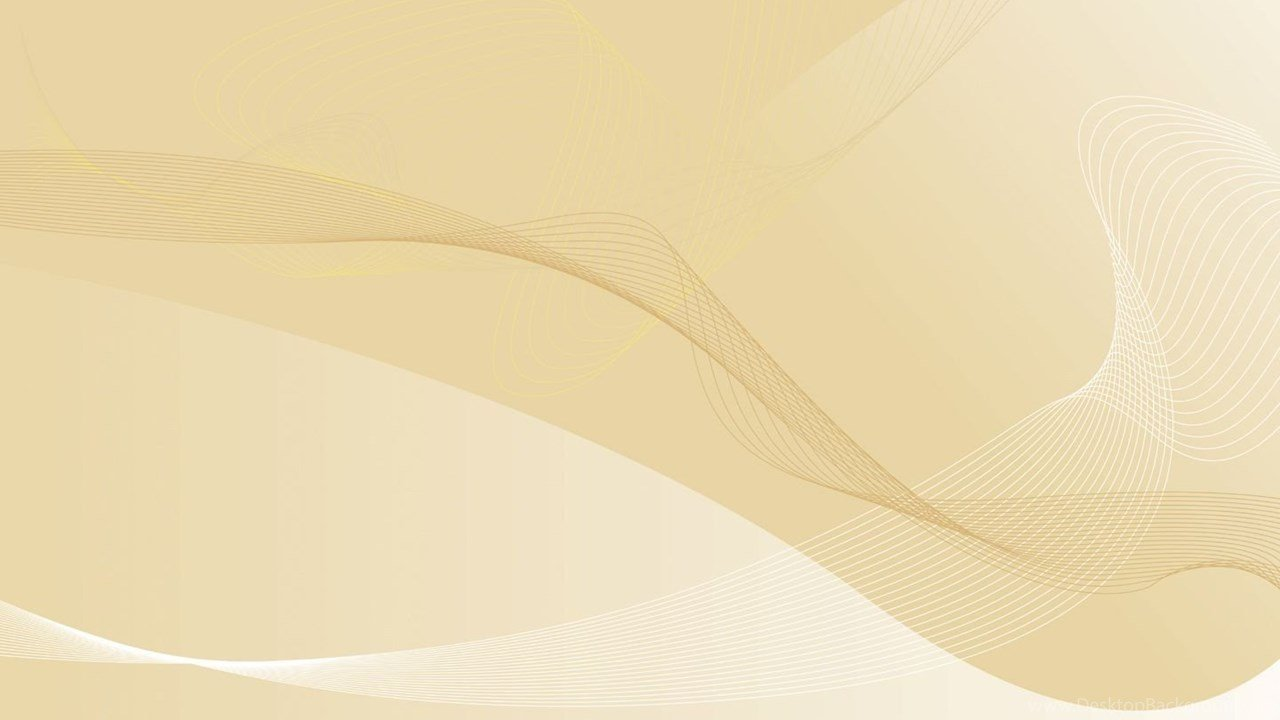 Образовательная программа дошкольного образования   (далее – Программа) муниципального бюджетного дошкольного образовательного учреждения детского сада комбинированного вида № 11 города Ейска муниципального образования Ейский район (далее – ДОУ) разработана  рабочей группой на основании приказа дошкольного учреждения от 30.08.2024 г № 115 - ОД .
Программа разрабатывалась в соответствии с федеральным государственным образовательным стандартом дошкольного образования (далее – ФГОС ДО) и Федеральной образовательной программой дошкольного образования (далее – ФОП).  Программа состоит из целевого, содержательного,  организационного,  дополнительного разделов. 
 Программа определяет цель, задачи, планируемые результаты, содержание и организацию образовательной деятельности на уровне дошкольного образования во вторых группах раннего возраста, младших, средних, старших и подготовительных к школе групп  общеразвивающей направленности, включает обязательную часть и часть, формируемую участниками образовательных отношений .
 Содержание реализуется в формах, специфичных для детей данной возрастной группы.
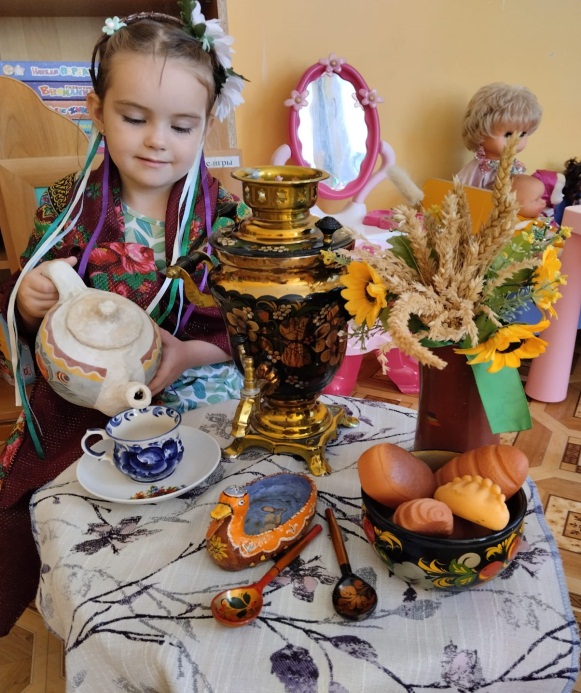 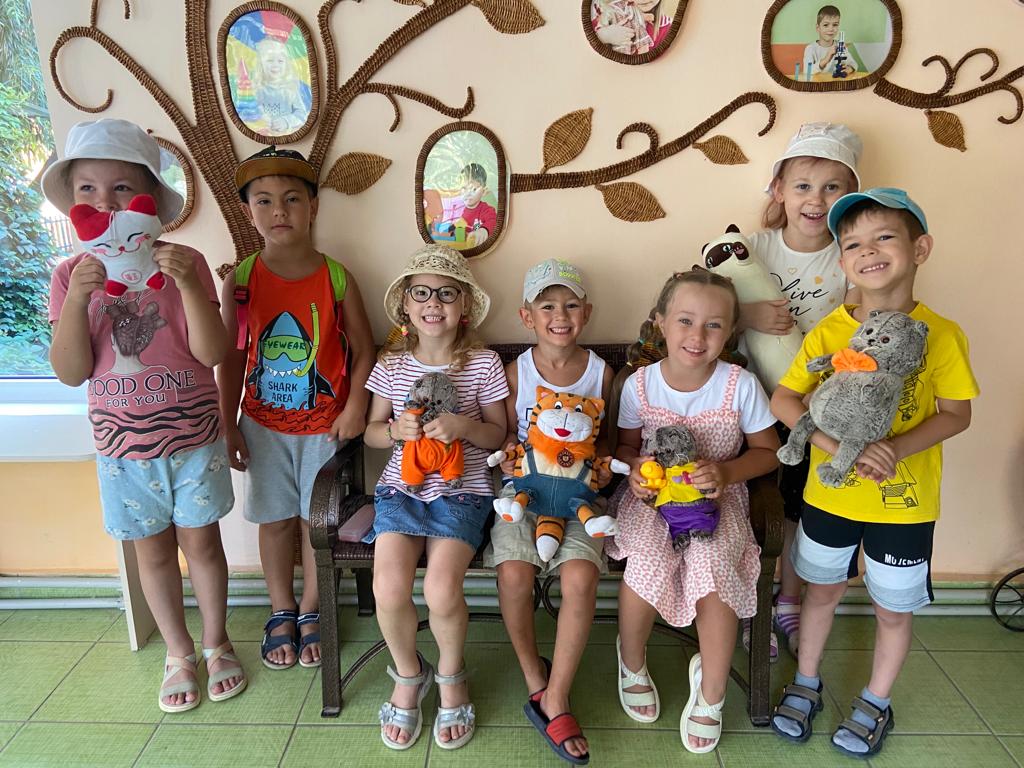 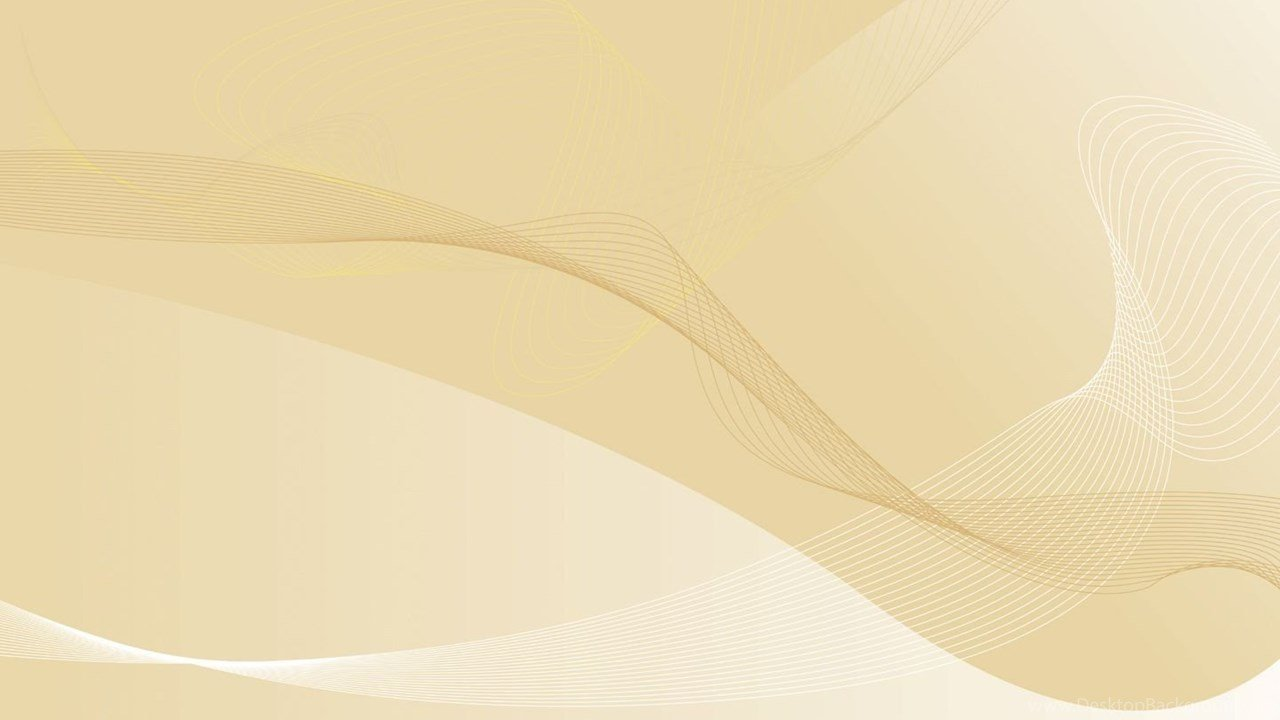 Используемые парциальные программы
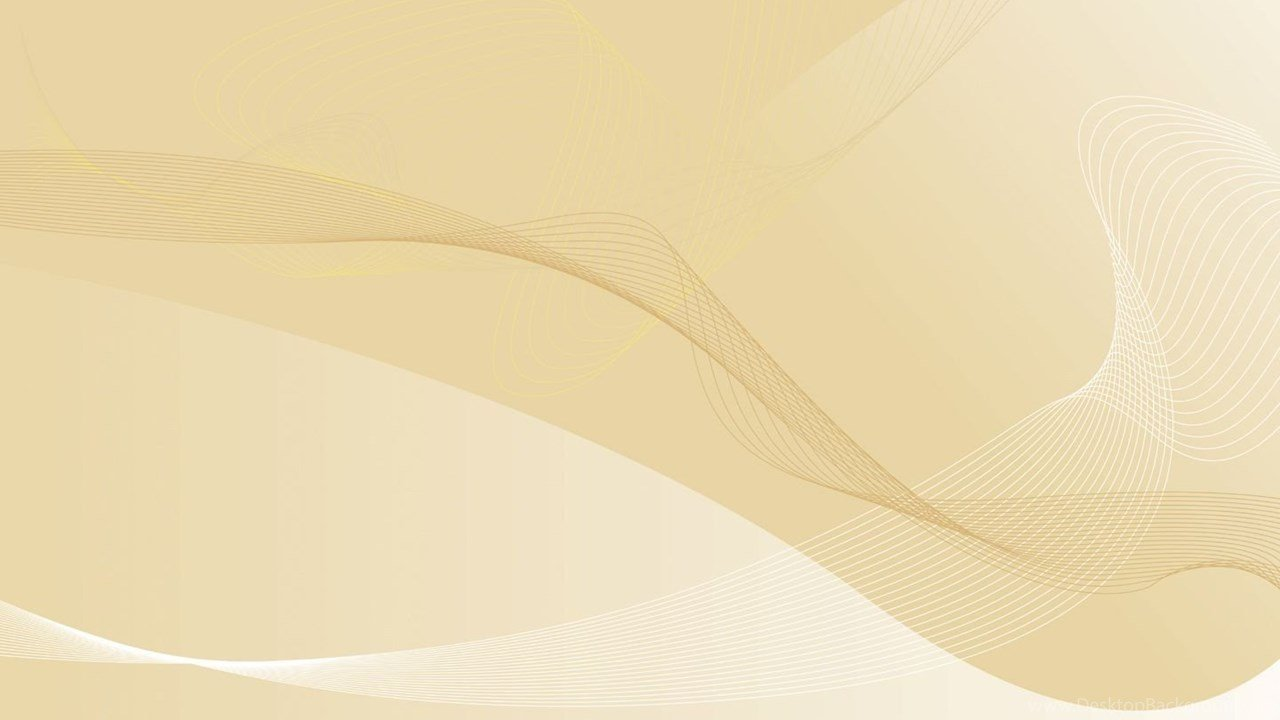 Цель и задачи обязательной части Программы
Цель Программы в соответствии с ФГОС ДО (п. 1.5):
    - повышение социального статуса дошкольного образования;
     - обеспечение государством равенства возможностей для каждого ребёнка в получении качественного дошкольного образования;
     - обеспечение государственных гарантий уровня и качества дошкольного образования на основе единства обязательных требований к условиям реализации образовательных программ дошкольного образования, их структуре и результатам их освоения;      
       - охранение единства образовательного пространства Российской Федерации относительно уровня дошкольного образования.
 Цель Программы в соответствии с ФОП( п.14.1): разностороннее развитие ребёнка в период дошкольного детства с учётом возрастных и индивидуальных особенностей на основе духовно-нравственных ценностей российского народа, исторических и национально-культурных традиций.
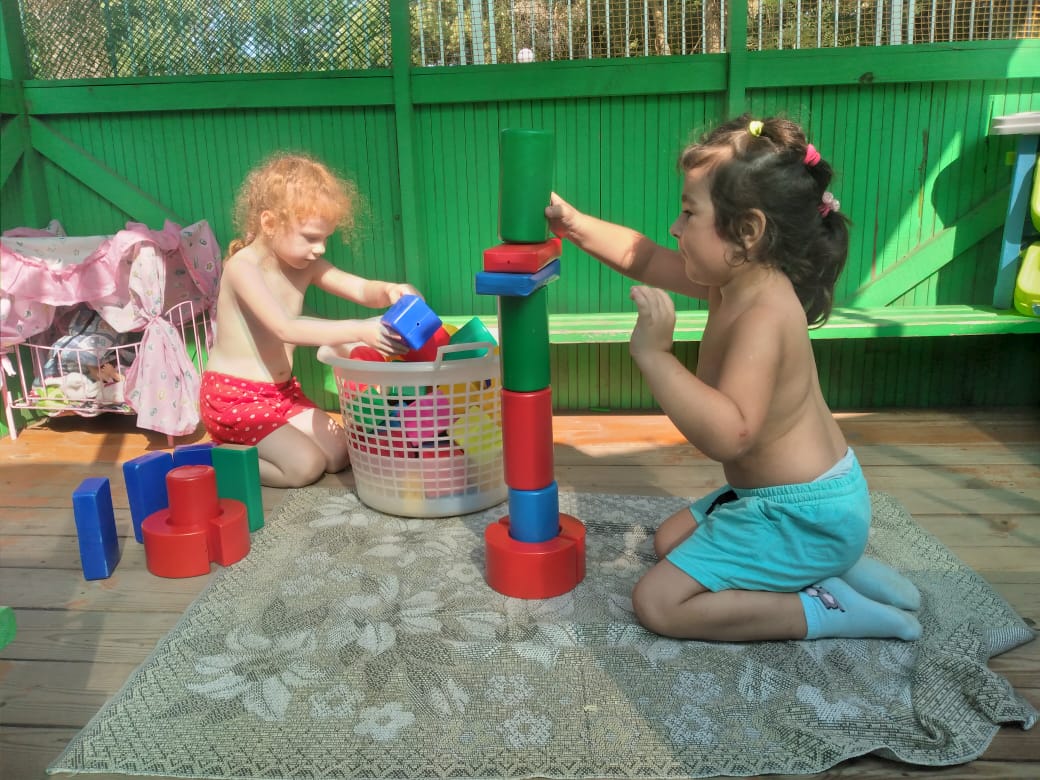 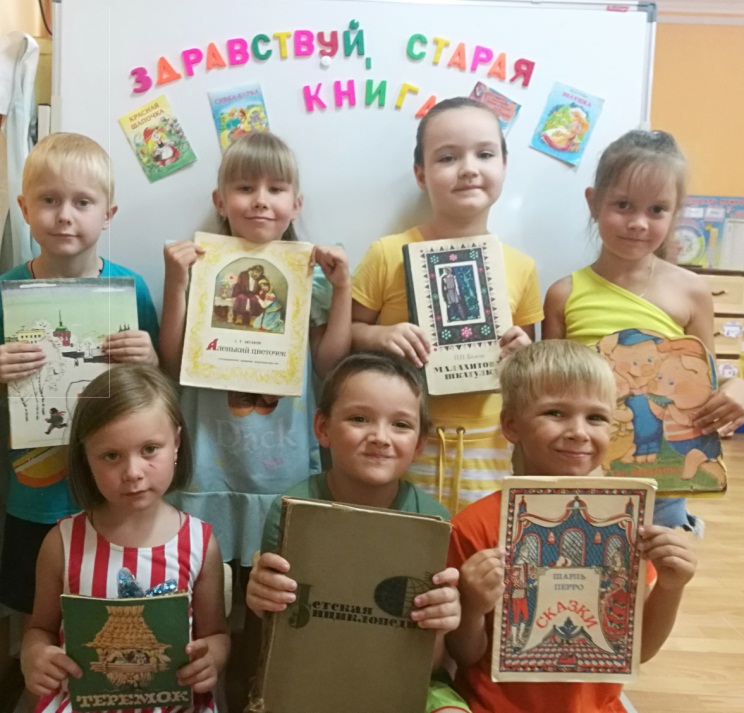 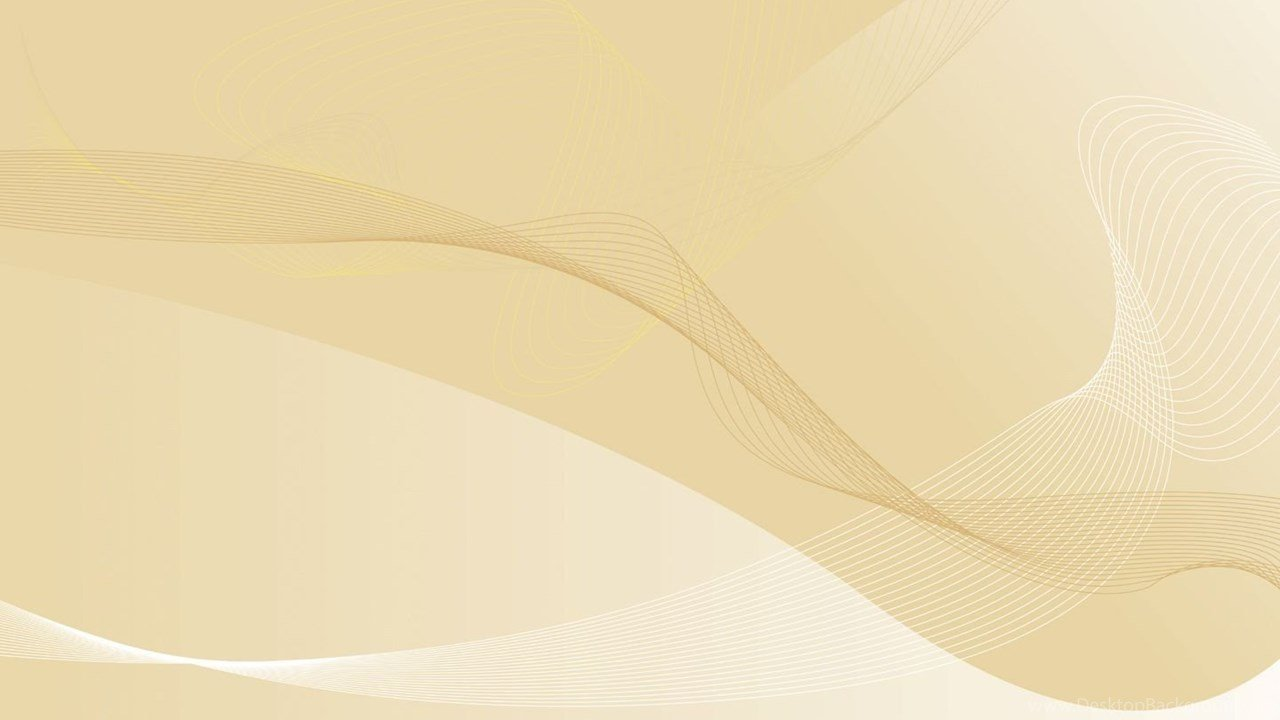 Задачи Программы в соответствии с ФГОС ДО (п.1.6):
      - охрана и укрепление физического и психического здоровья детей, в том числе их эмоционального благополучия;
       - обеспечение равных возможностей полноценного развития каждого ребёнка в период дошкольного детства независимо от места проживания, пола, нации, языка, социального статуса, психофизиологических особенностей (в том числе ограниченных возможностей здоровья);
      - обеспечение преемственности основных образовательных программ дошкольного и начального общего образования;
      - создание благоприятных условий развития детей в соответствии с их возрастными и индивидуальными особенностями и склонностями развития способностей и творческого потенциала каждого ребёнка как субъекта отношений с самим собой, другими детьми, взрослыми и миром;
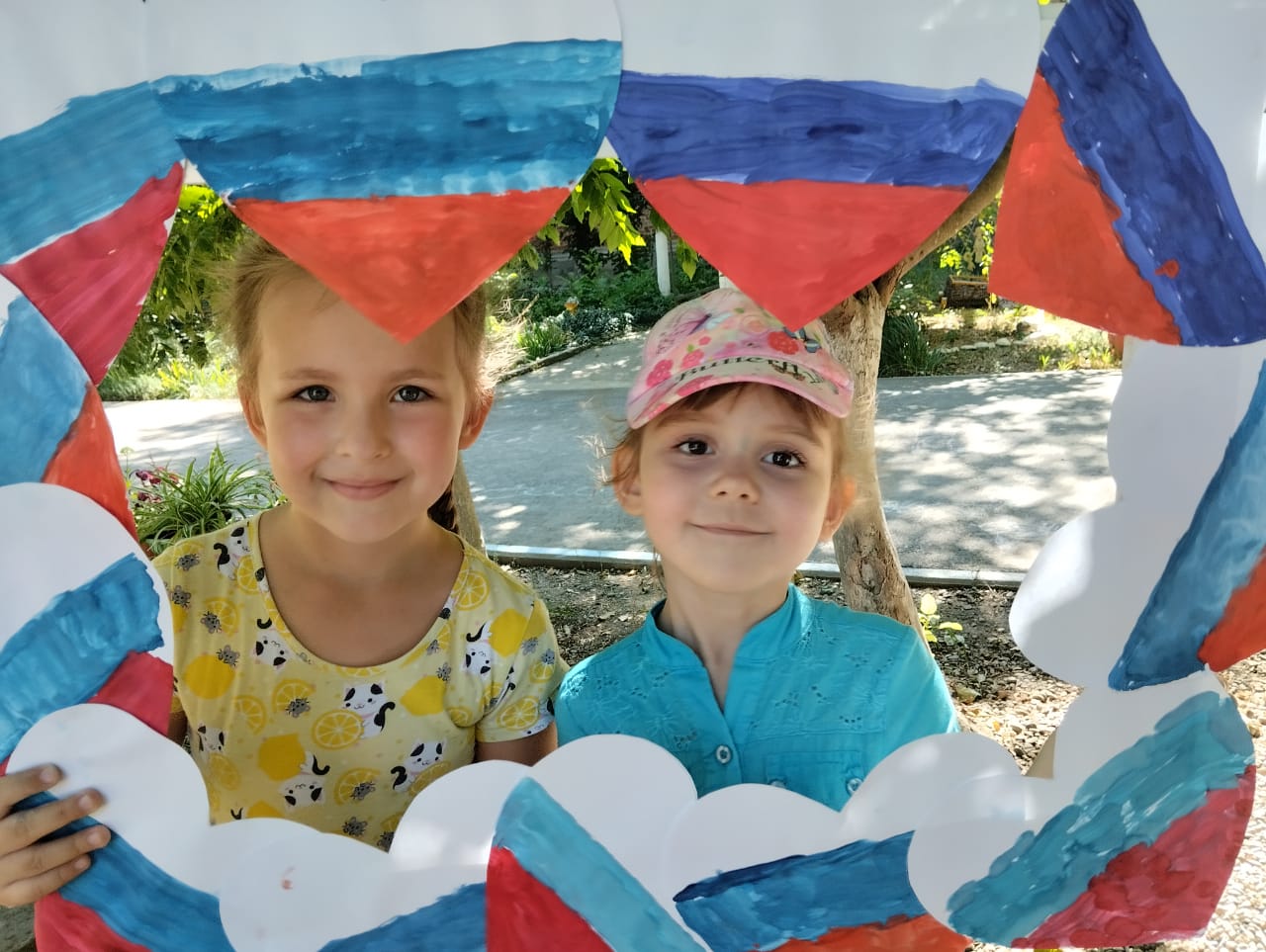 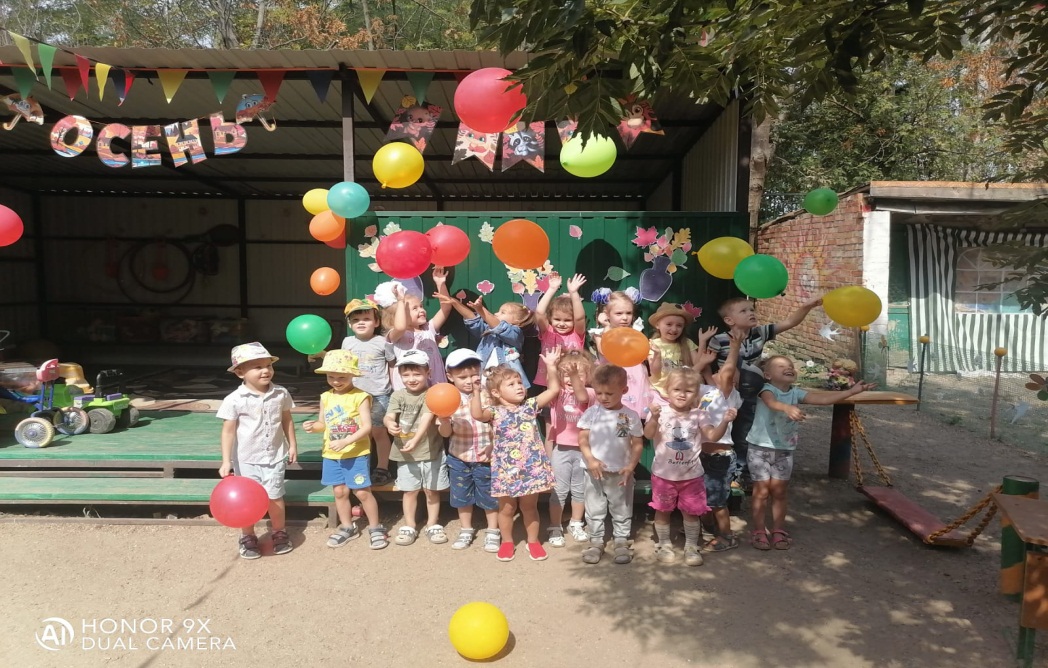 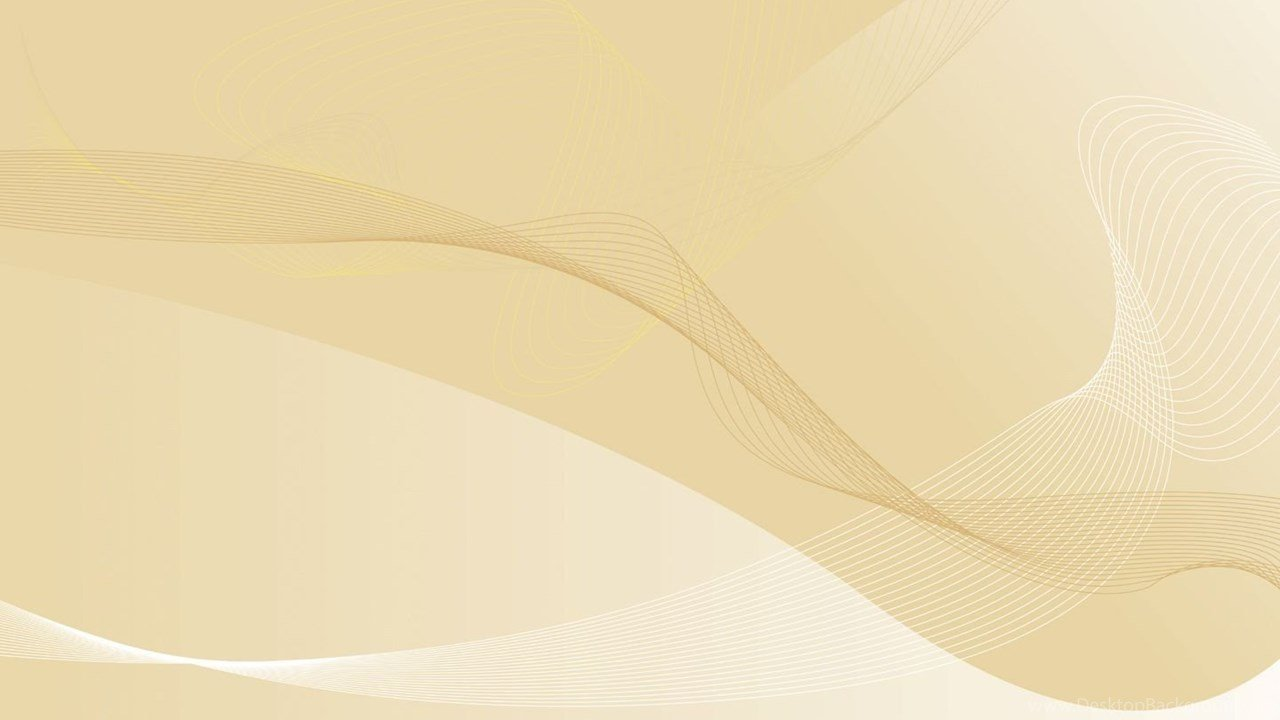 - объединение обучения и воспитания в целостный образовательный процесс на основе духовно-нравственных и социокультурных ценностей и принятых в обществе правил и норм поведения в интересах человека, семьи, общества;
     - формирование общей культуры личности воспитанников, развитие их социальных, нравственных, эстетических, интеллектуальных, физических качеств, инициативности, самостоятельности и ответственности ребёнка, формирования предпосылок учебной деятельности;
     - обеспечение вариативности и разнообразия содержания образовательных программ и организационных форм уровня дошкольного образования, возможности формирования образовательных программ различной направленности с учётом образовательных потребностей и способностей воспитанников;
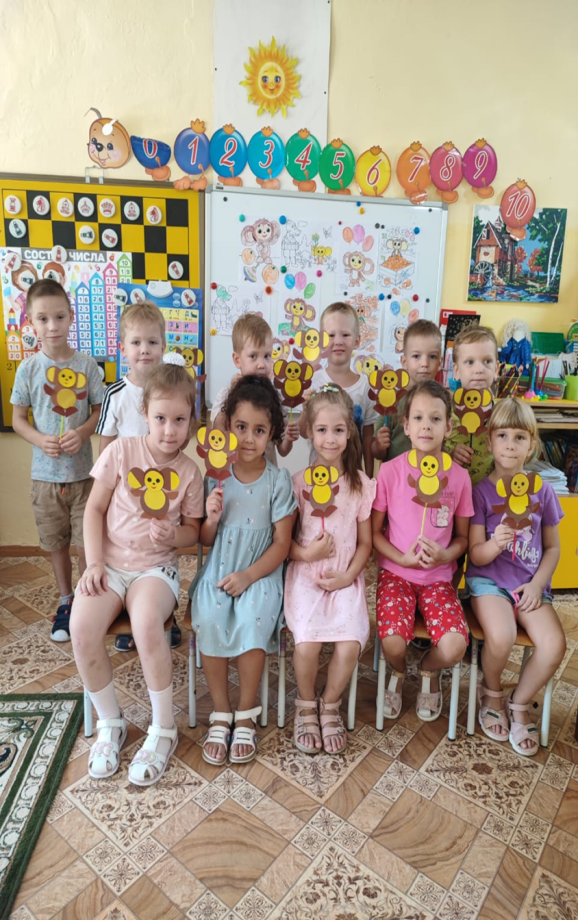 - формирование социокультурной среды, соответствующей возрастным, индивидуальным, психологическим  и физиологическим особенностям детей;
 -обеспечение психолого – педагогической поддержки семьи и повышения компетентности родителей в вопросах развития и образования, охраны и укрепления здоровья детей;
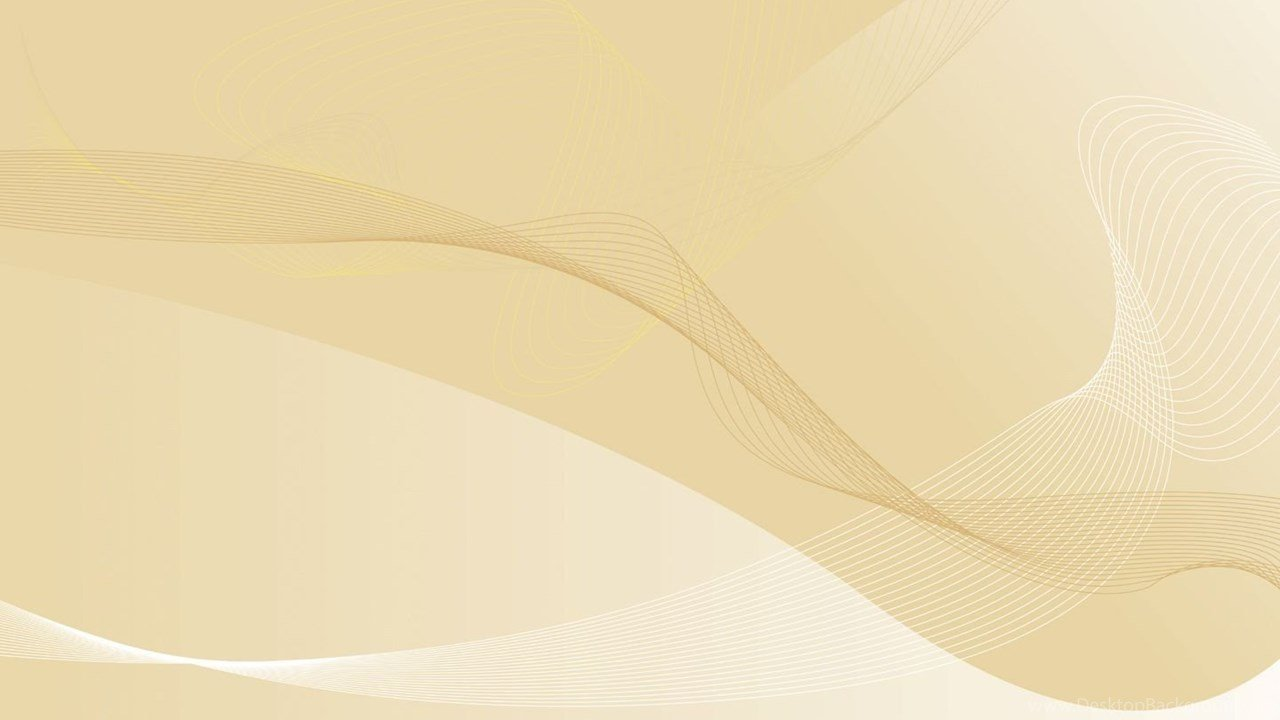 Задачи Программы в соответствии с ФОП( п.14.2):
-обеспечение единых для Российской Федерации содержания ДО и планируемых результатов освоения образовательной программы ДО;

-приобщение детей (в соответствии с возрастными особенностями) к базовым ценностям российского народа - жизнь, достоинство, права и свободы человека, патриотизм, гражданственность, высокие нравственные идеалы, крепкая семья, созидательный труд, приоритет духовного над материальным, гуманизм, милосердие, справедливость, коллективизм, взаимопомощь и взаимоуважение, историческая память и преемственность поколений, единство народов России; создание условий для формирования ценностного отношения к окружающему миру, становления опыта действий и поступков на основе осмысления ценностей;

-построение (структурирование) содержания образовательной деятельности на основе учёта возрастных и индивидуальных особенностей развития;

-создание условий для равного доступа к образованию для всех детей дошкольного возраста с учётом разнообразия образовательных потребностей и индивидуальных возможностей;
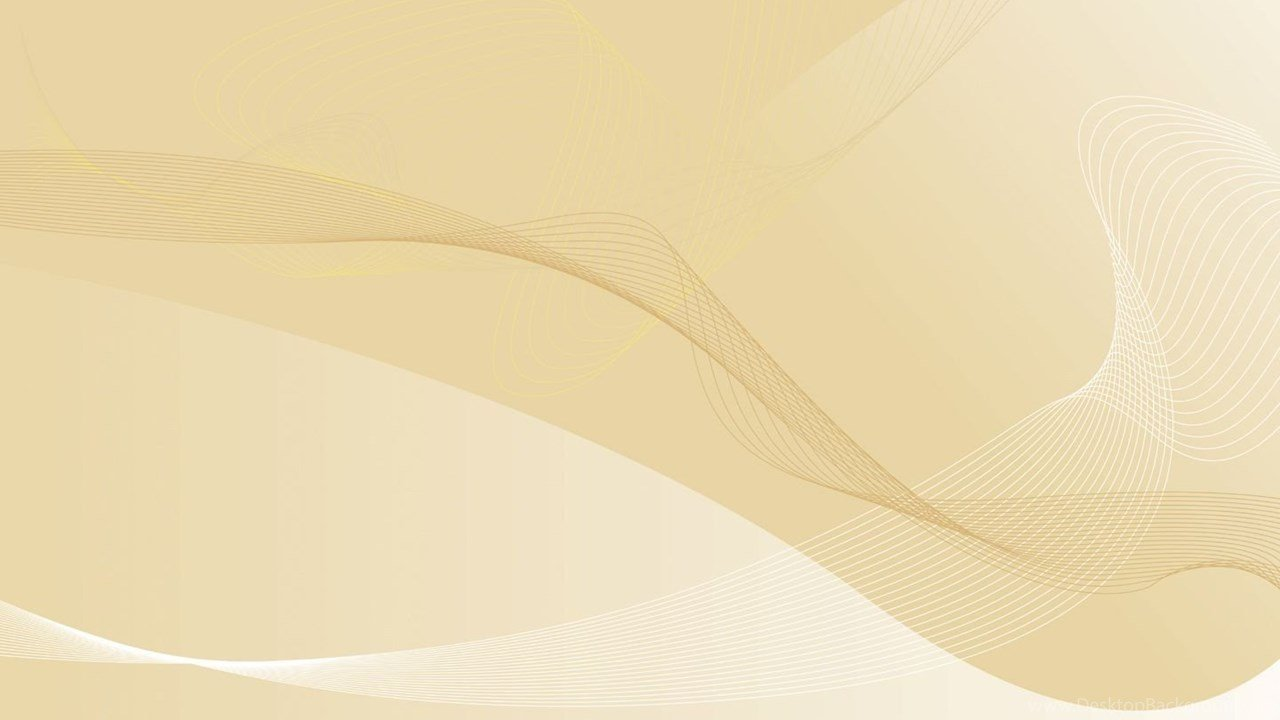 Задачи Программы в соответствии с ФОП( п.14.2):
-охрана и укрепление физического и психического здоровья детей, в том числе их эмоционального благополучия;
-обеспечение развития физических, личностных, нравственных качеств и основ патриотизма, интеллектуальных и художественно-творческих способностей ребёнка, его инициативности, самостоятельности и ответственности;
обеспечение психолого-педагогической поддержки семьи и повышение компетентности родителей (законных представителей) в вопросах воспитания, обучения и развития, охраны и укрепления здоровья детей, обеспечения их безопасности;
-достижение детьми на этапе завершения ДО уровня развития, необходимого и достаточного для успешного освоения ими образовательных программ начального общего образования.
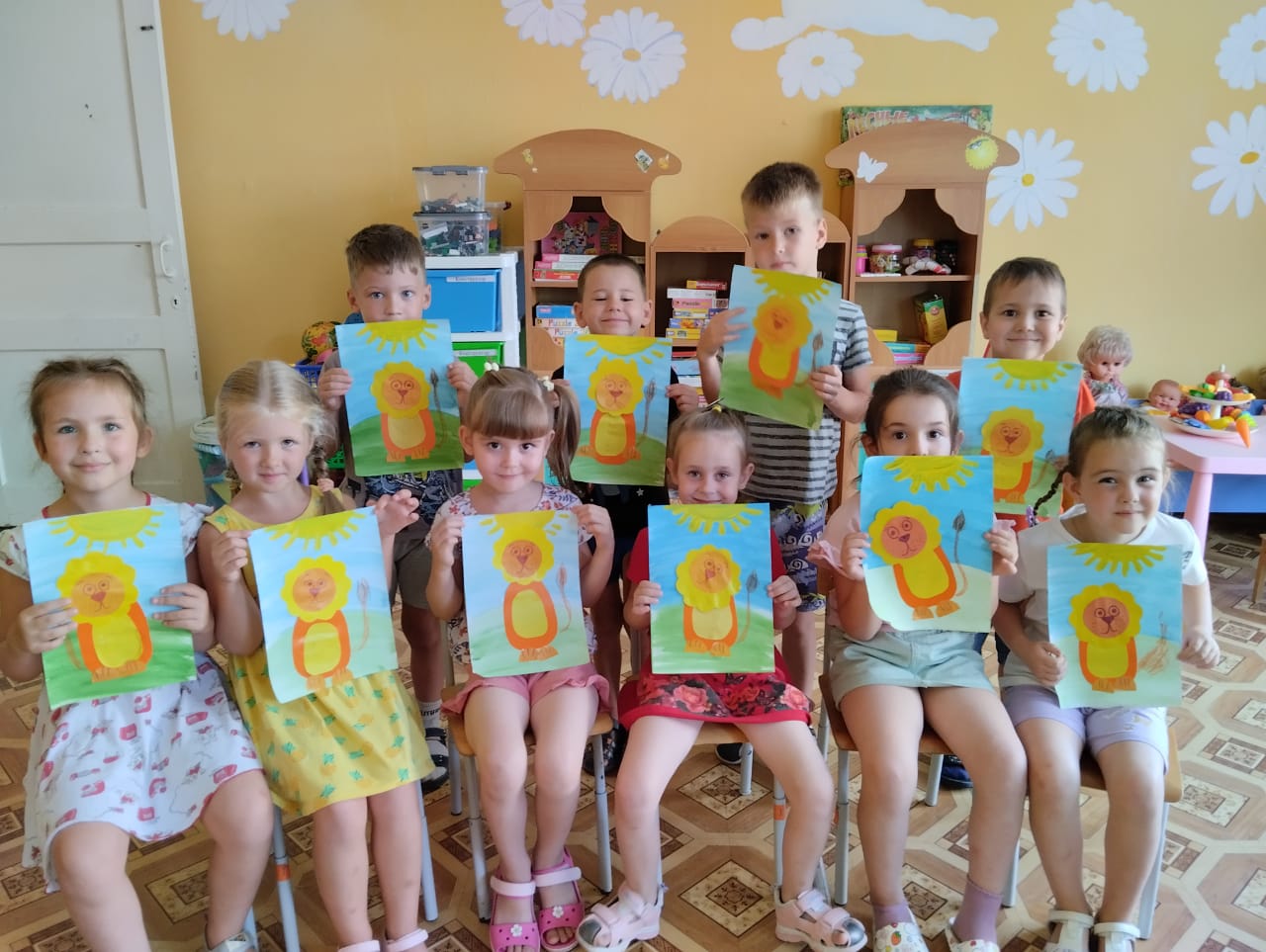 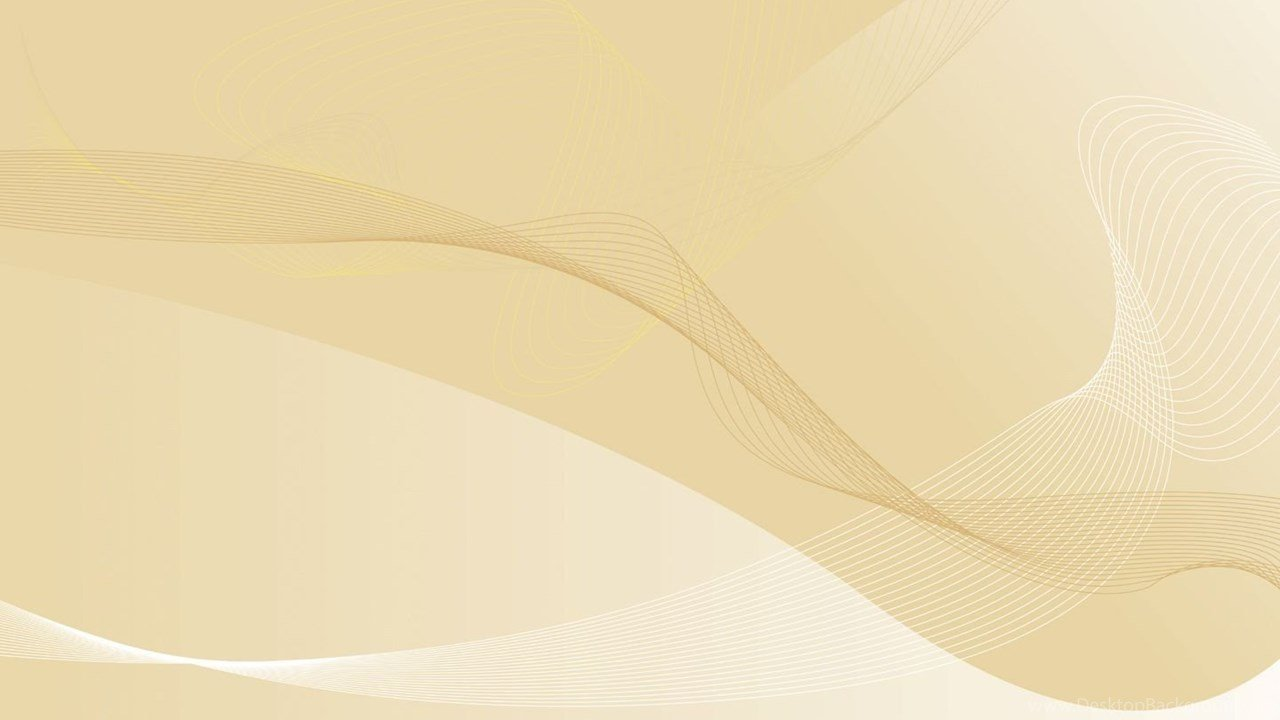 Возрастные категории детей, на которых ориентирована Программа
Основной структурной единицей ДОО является группа детей дошкольного возраста. Количество групп в ДОО – 9:
Общие сведения о воспитанниках:
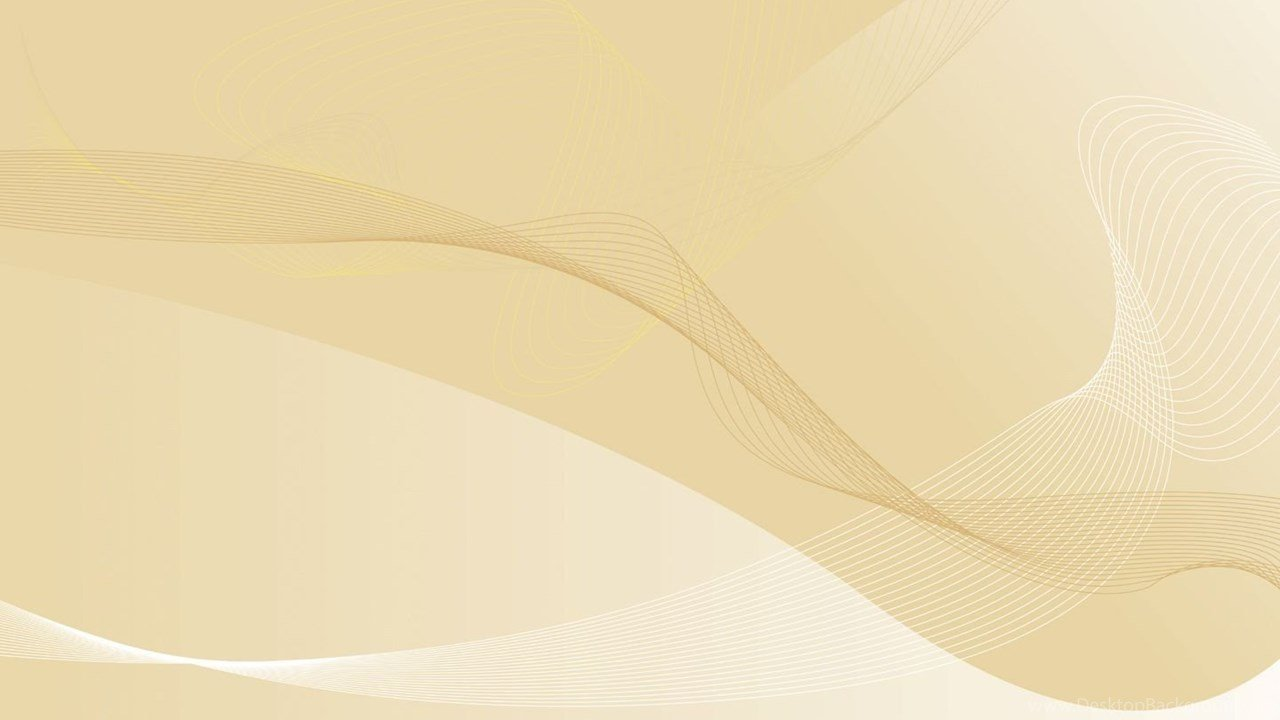 Особенности взаимодействия педагогического коллектива с семьями воспитанников
(с учетом части формируемой участниками образовательных отношений)
Главными целями взаимодействия педагогического коллектива ДОО с семьями обучающихся дошкольного возраста являются: 
• обеспечение психолого-педагогической поддержки семьи и повышение компетентности родителей (законных представителей) в вопросах образования, охраны и укрепления здоровья детей раннего и дошкольного возрастов; 
• обеспечение единства подходов к воспитанию и обучению детей в условиях ДОО и семьи; повышение воспитательного потенциала семьи.
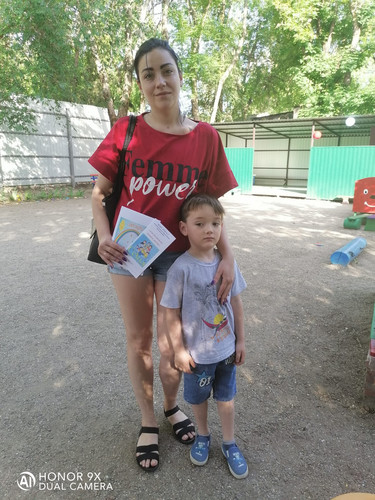 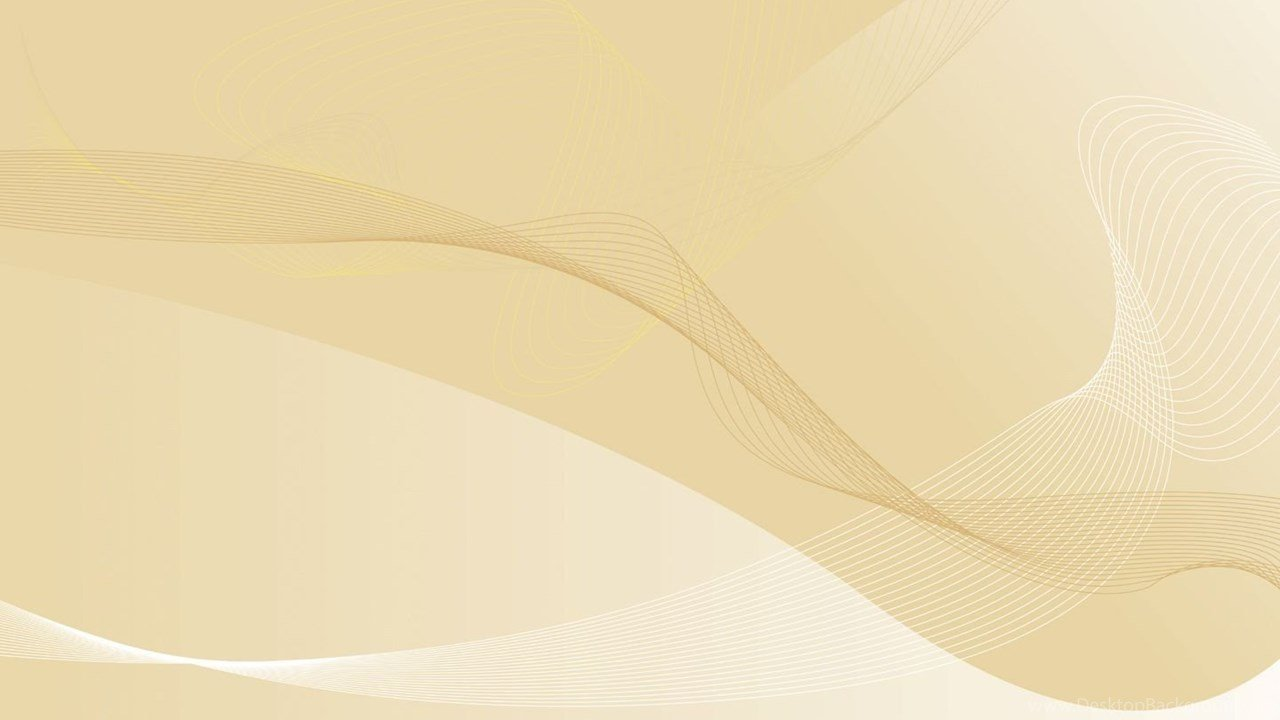 Достижение этих целей должно осуществляться через решение основных задач:
1)информирование родителей (законных представителей) и общественности относительно целей ДО, общих для всего образовательного пространства Российской Федерации, о мерах господдержки семьям, имеющим детей дошкольного возраста, а также об образовательной программе, реализуемой в ДОО;
 2) просвещение родителей (законных представителей), повышение их  правовой, психолого-педагогической компетентности в вопросах охраны и  укрепления здоровья, развития и образования детей; 
3) способствование развитию ответственного и осознанного родительства, как базовой основы благополучия семьи; 
4) построение взаимодействия в форме сотрудничества и установления партнёрских отношений с родителями (законными представителями) детей младенческого, раннего и дошкольного возраста для решения образовательных задач; 
5) вовлечение родителей (законных представителей) в образовательный процесс.
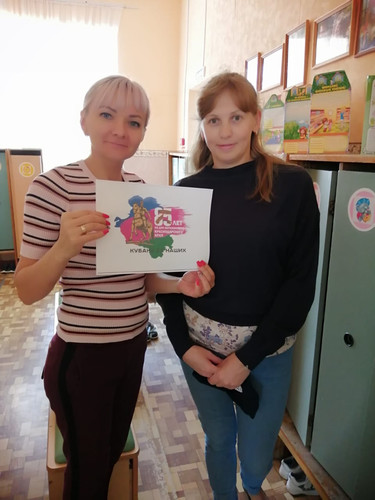 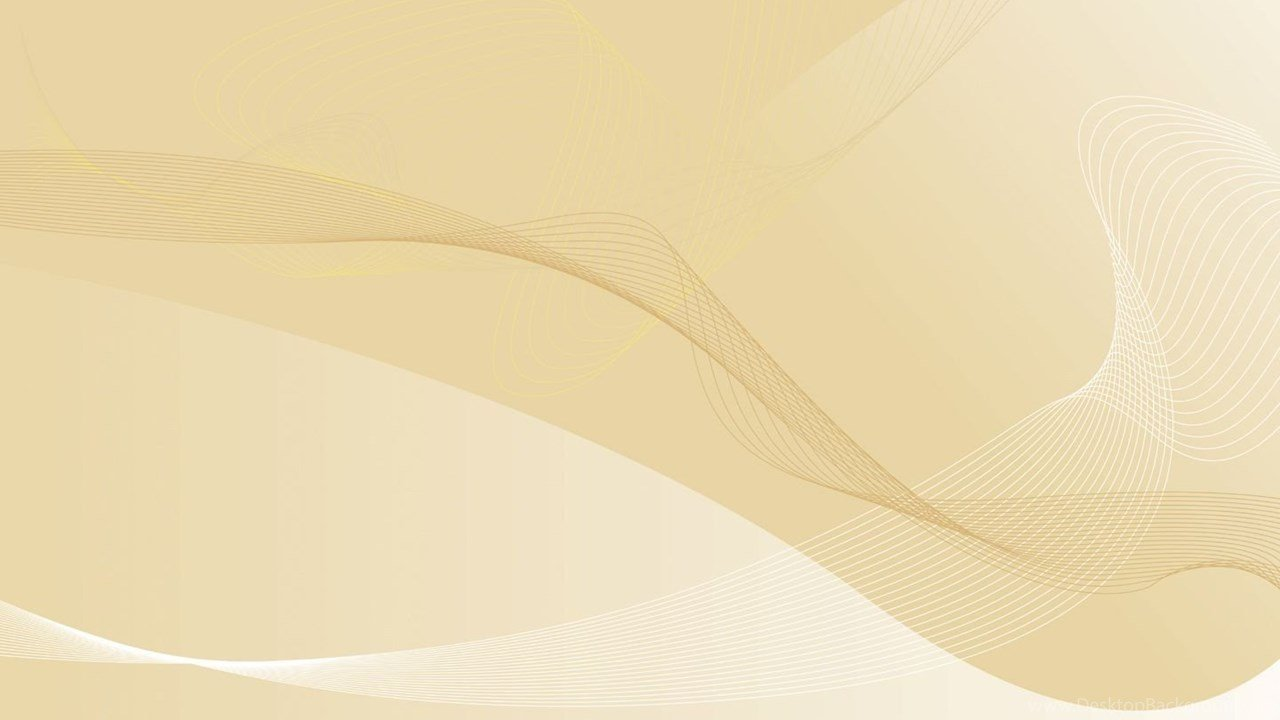 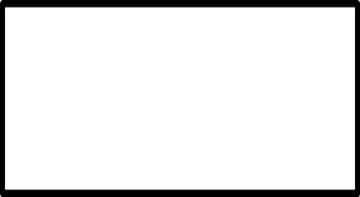 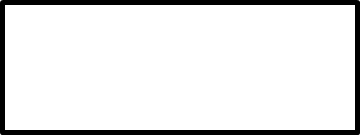 1) приоритет семьи в воспитании, обучении и развитии ребёнка
3)возрастосообразность
2) открытость
Построение взаимодействия с родителями (законными представителями) должно придерживаться следующих принципов:
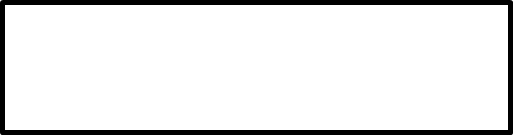 4) взаимное доверие, уважение и доброжелательность во взаимоотношениях педагогов и родителей (законных представителей)
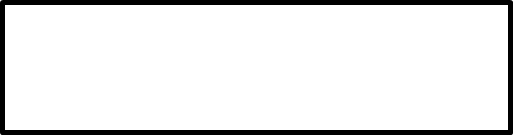 5) индивидуально-дифференцированный подход к каждой семье
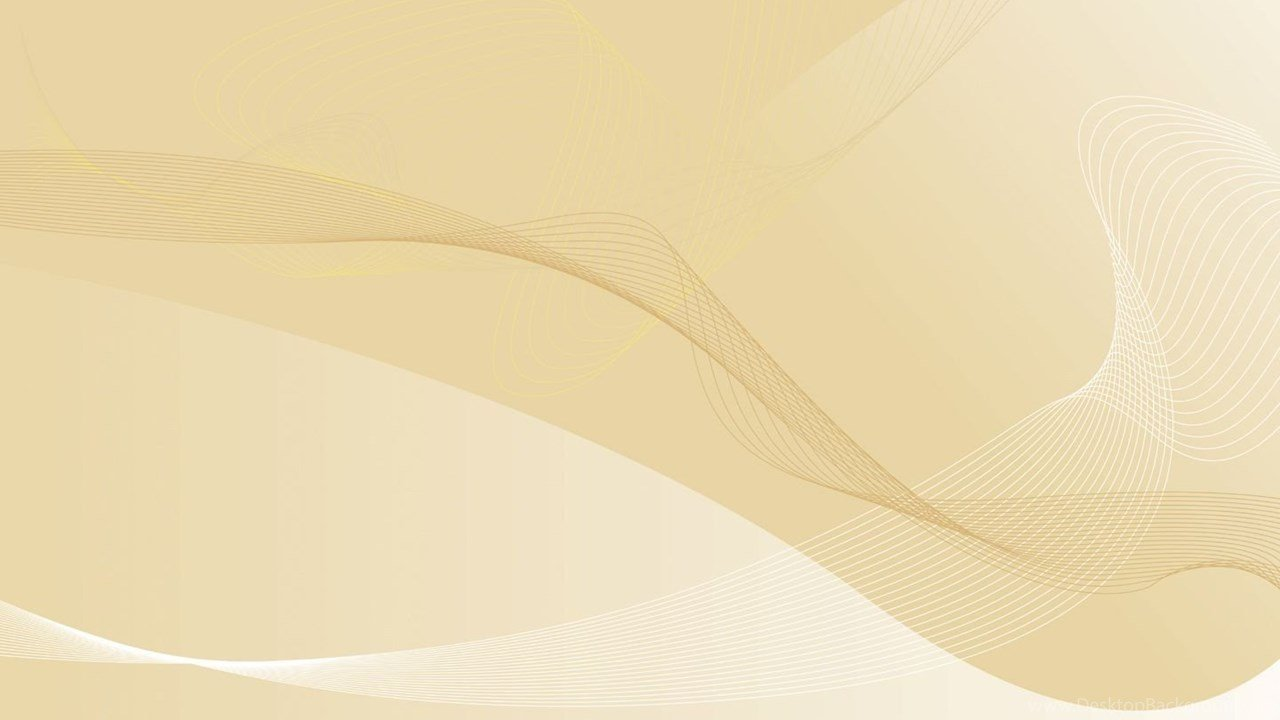 Деятельность педагогического коллектива ДОО по построению взаимодействия с родителями (законными представителями) обучающихся осуществляется по нескольким направлениям: